Nové pojmy
Konštrukčná trieda: I. II. III. IV.
Modul: 5 mm, 2,5 mm
Raster: I. konštrukčná trieda má 5 mm
Spájkovacie plôšky: v I. konštrukčnej triede môžu mať minimálnu vzdialenosť modul (5 mm). Medzi plôškami nesmie prechádzať vodič.
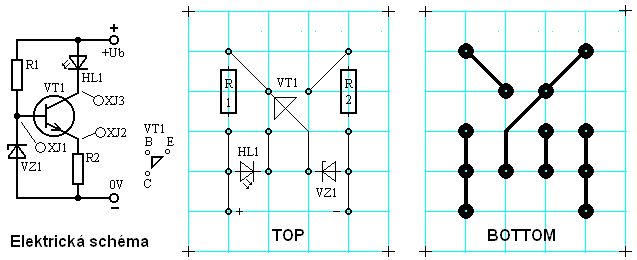 Úloha
Navrhnite plošný spoj stabilizovaného zdroja. 
Na kreslenie uzlov používame farebné ceruzky.
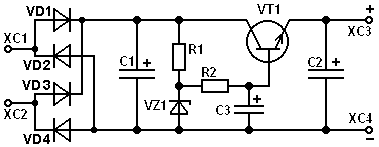 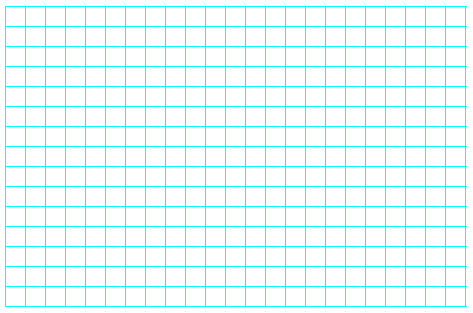 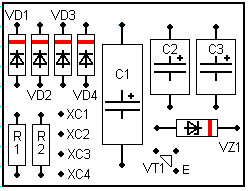 Postup: 1.krok - farebne vyznačíme prvý uzol –potom  uložíme súčiastky uzla na raster a nakreslíme spojenia plošiek.
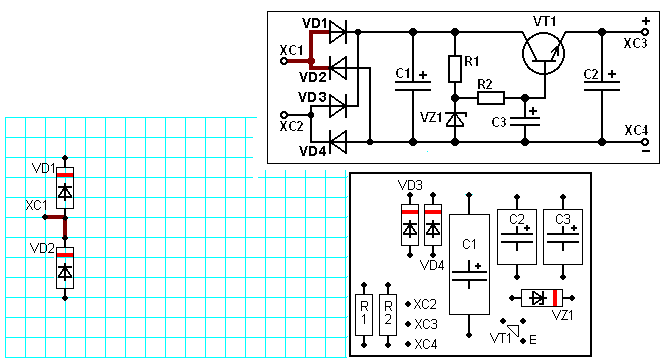 2.krok: farebne vyznačíme druhý uzol –potom  uložíme súčiastky uzla na raster a nakreslíme spojenia plošiek.
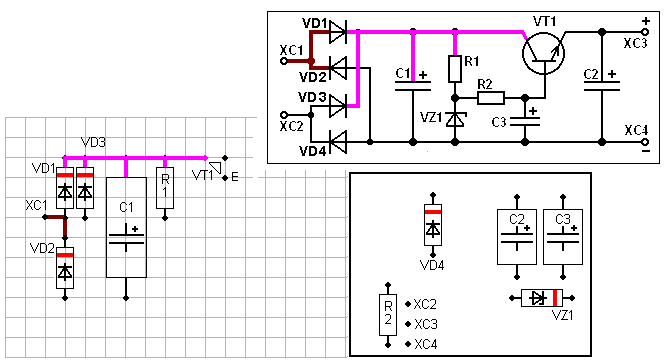 3.krok: farebne vyznačíme tretí uzol –potom  uložíme súčiastky uzla na raster a nakreslíme spojenia plošiek.
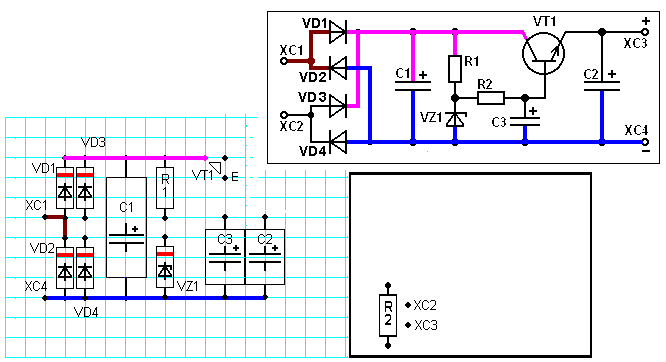 4.krok: farebne vyznačíme štvrtý uzol –potom  uložíme súčiastky uzla na raster a nakreslíme spojenia plošiek.
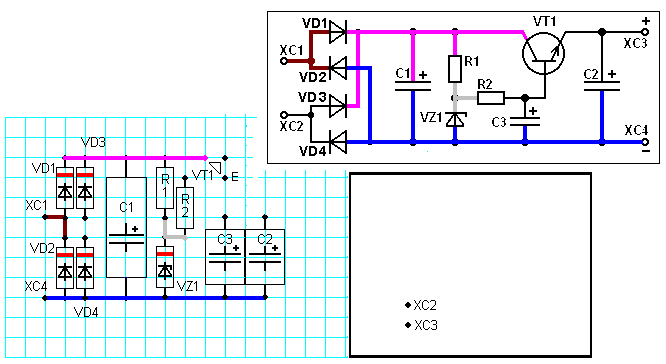 5.krok: farebne vyznačíme piaty uzol –a nakreslíme spojenia plošiek.
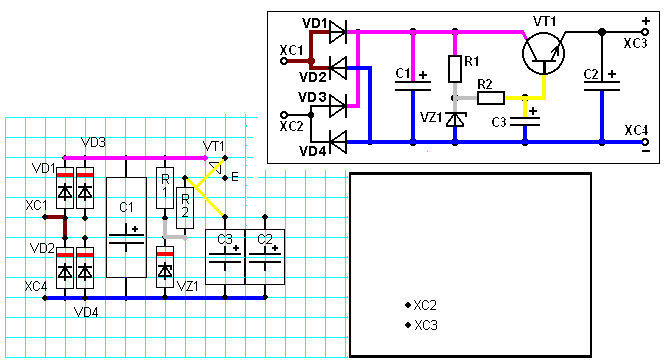 6.krok: farebne vyznačíme šiesty uzol –potom  uložíme plôšku XC3 na raster a nakreslíme spojenia plošiek.
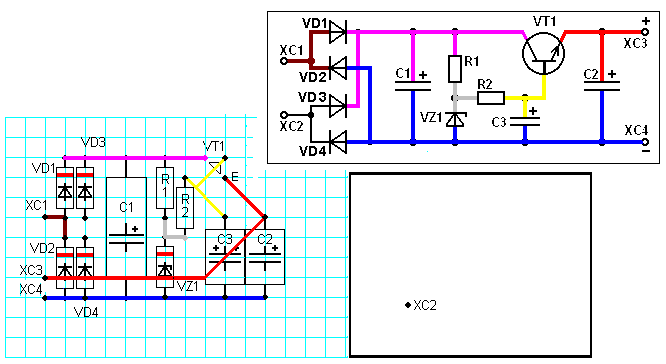 7.krok: farebne vyznačíme siedmy uzol – uložíme plôšku XC2 na raster a nakreslíme spojenia plošiek.
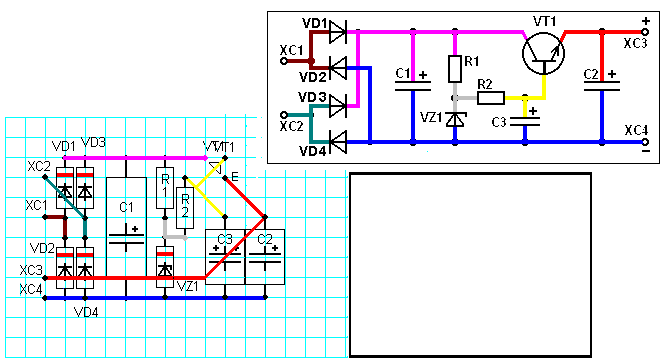 8.krok: označíme rozmery plošného spoja a zrkadlovo ho prevrátime, nakreslíme spojovací obrazec.
Návrh BOTTOM nám slúži na prekopírovanie stredov plošiek na platňu plošného spoja a nakreslenie krycou farbou.
9.krok: Pre výrobu plošného spoja fotocestou nakreslíme BOTTOM do výslednej podoby